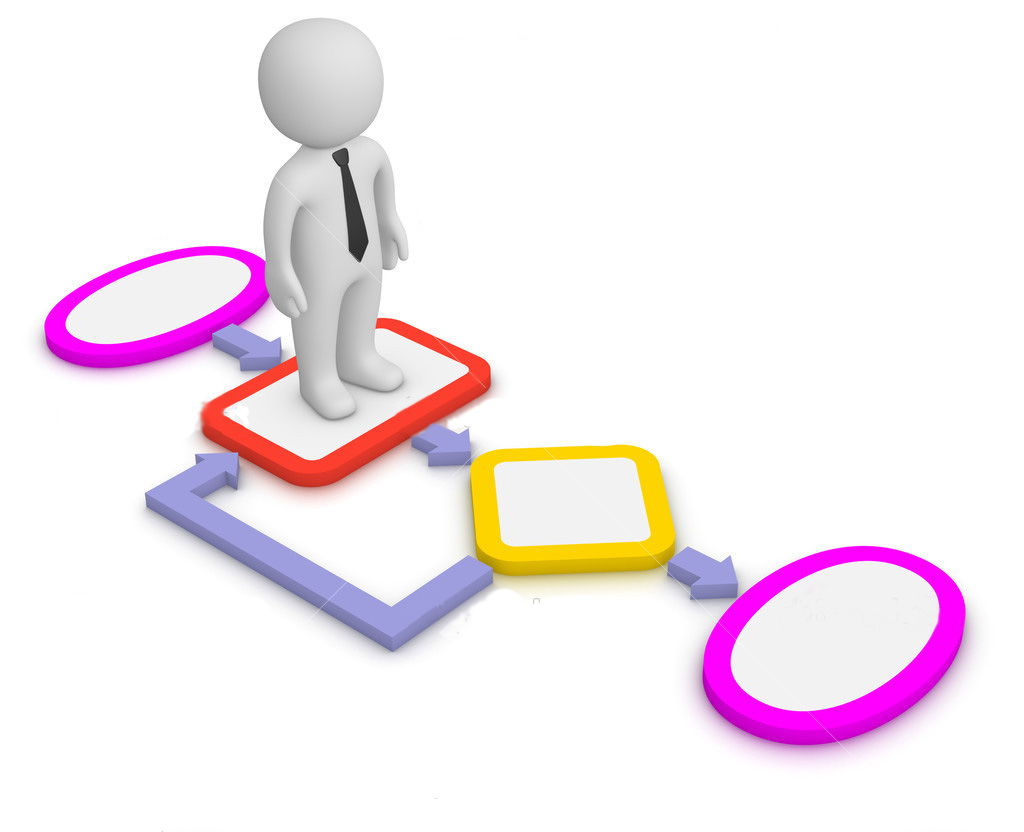 &   5.3  « Алгоритмді 				программалау»       информатика пәні              8 сынып
Түркістан облысы, Келес ауданы, Ошақты ауылы
№46 Абай атындағы жалпы орта мектебінің информатика пәні мұғалімі Шурабекова Венера Бахтияровна
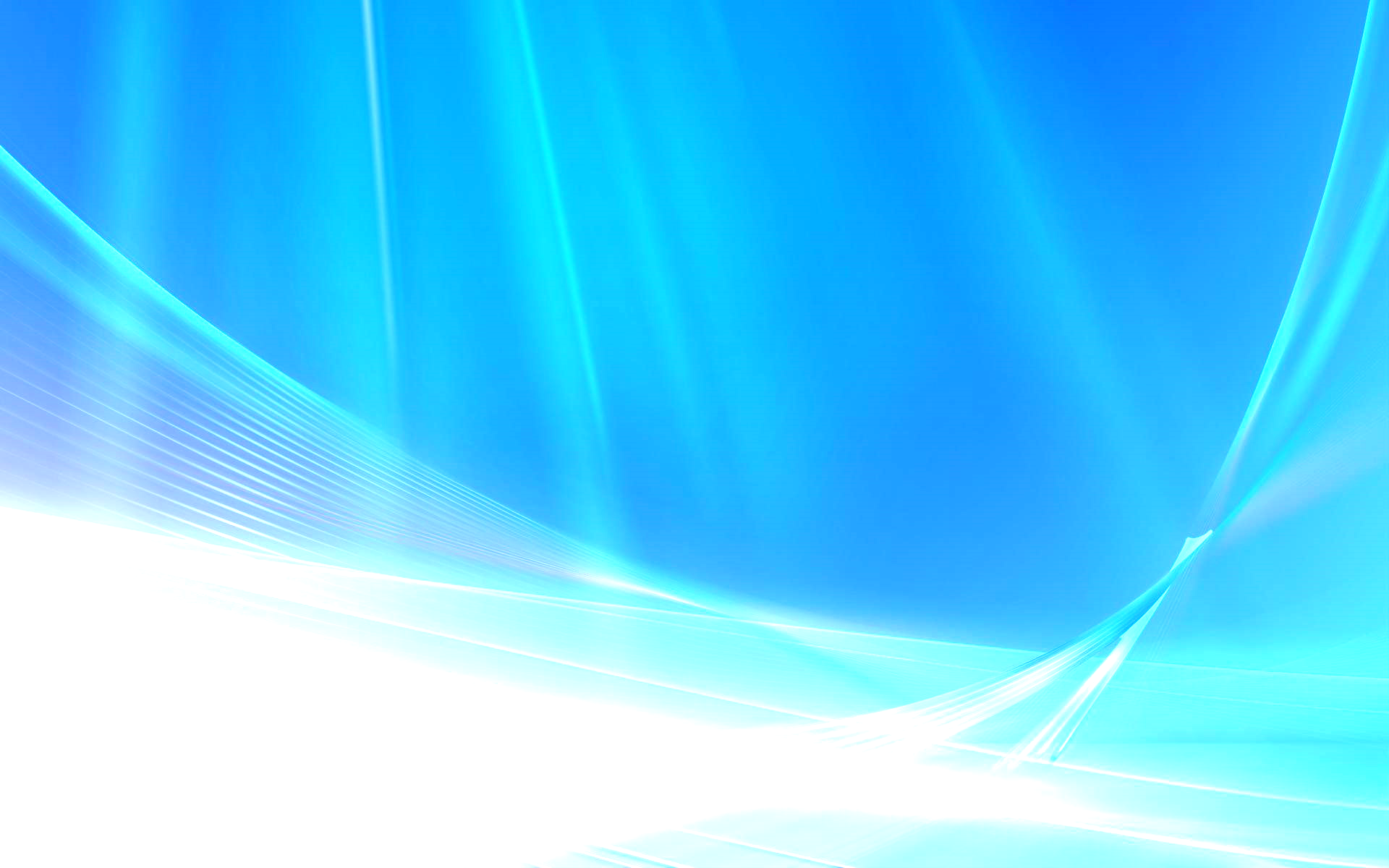 Сабақтың  оқу мақсаты:    8.3.3.2- программаны өңдеудің кіріктірілген ортасының компаненттерін білу және қолдану
Сабақтың мақсаттары:
1. Алгоритм түрлерін анықтау
2. Алгоритмдерді графикалық түрде ұсыну
3. Алгоритмді тиімді программада жазу
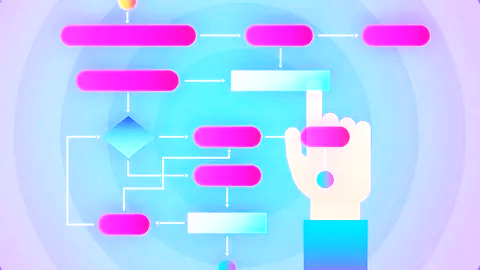 Ойлан???
Алгоритмнің қандай түрлерін білесің?

Программалау процесінде тиімді алгоритмді құрудың маңызы қандай?
Алгоритмді графикалық түрде ұсыну
Алгоритмді графикалық түрде блок-схемалар арқылы көрсету оның логикалық құрылымын графикалық түрде бейнелеу болып саналады. Енгізілетін деректерді өңдеудің әрбір кезеңі  атқарылатын іс-әрекеттерге сәйкес түрлі геометриялық пішіндер, (блоктар) түрінде беріледі
Алгоритмдерді құрылымына қарай  бөлу
Басы
Сызықтық алгоритмдер- тармақталу мен қайталану әрекеттері жоқ, барлық әрекет тізбекпен, бірінен соң бірі табиғи реттілікпен бір реттен орындалатын алгоритмдік құрылым
енгізу
орындау
шығару
Соңы
Тармақталған алгоритмдер
IF
-бастапқы қойылған  шарттың орындалуына қарай есептеулер жүргізудің бірінші немесе екінші жолымен жүруін көрсететін алгоритмдік құрылым
жоқ
иә
1 оператор
2 оператор
3 оператор
Циклдік алгоритмдер
-бастапқы қойылған шарт орындалғанша қайталанатын командалар тізбегін көрсететін алгоритмдік құрылым. Цикл көмегімен программа құру программаны жазу процесін жеңілдетеді
ия
Цикл денесі
жоқ
шарт
1- мысал.   Екі таңбалы N саны берілген. Осы санның цифрларының қосындысы тақ па, жұп па? Анықтаңдар. Егер тақ болса, онда жауапқа «1» ,  жұп болса «0» шықсын.
Программа
Блок- сызба
Басы
Var
s,n,k:integer;
begin
readln(n);
S:=N div 10+ N mod 10;
If S mod 2=1 then k:=1 else k:=0;
write(k);
end.
N
S=N div 10 + N mod 10
S mod 2=1
k:=1
k
Cоңы
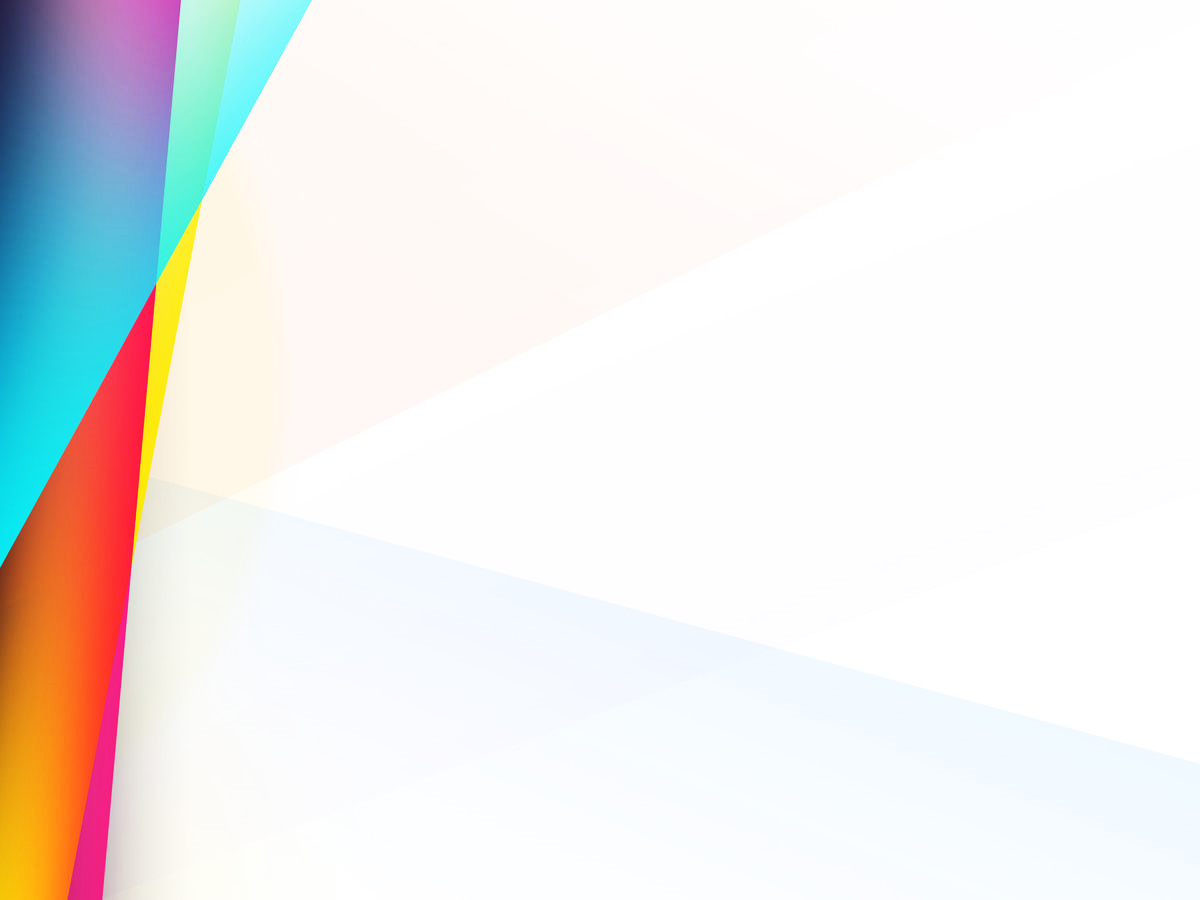 Практикалық жұмыс  «Дүкенге бару» жобасы
Бүгін Айдостың туған күні. Оған достары қонаққа келеді. Айдос қонақтарды лайықты күтіп алу үшін үйінің жанында орналасқан 2 дүкенге баруы керек. Айдостың үйінен 1-дүкенге қашықтық d1  метр,  2- дүкенге d2 метр, ал екі дүкен арасындағы қашықтық d3 метр. Айдосқа екі дүкенге де барып, үйге қайтып келу үшін жүруі тиіс ең қысқа жолды табуға көмектесіңдер. 
                                   d1,d2,d3 (1<=d1,d2,d3<=10^8)
Программасы
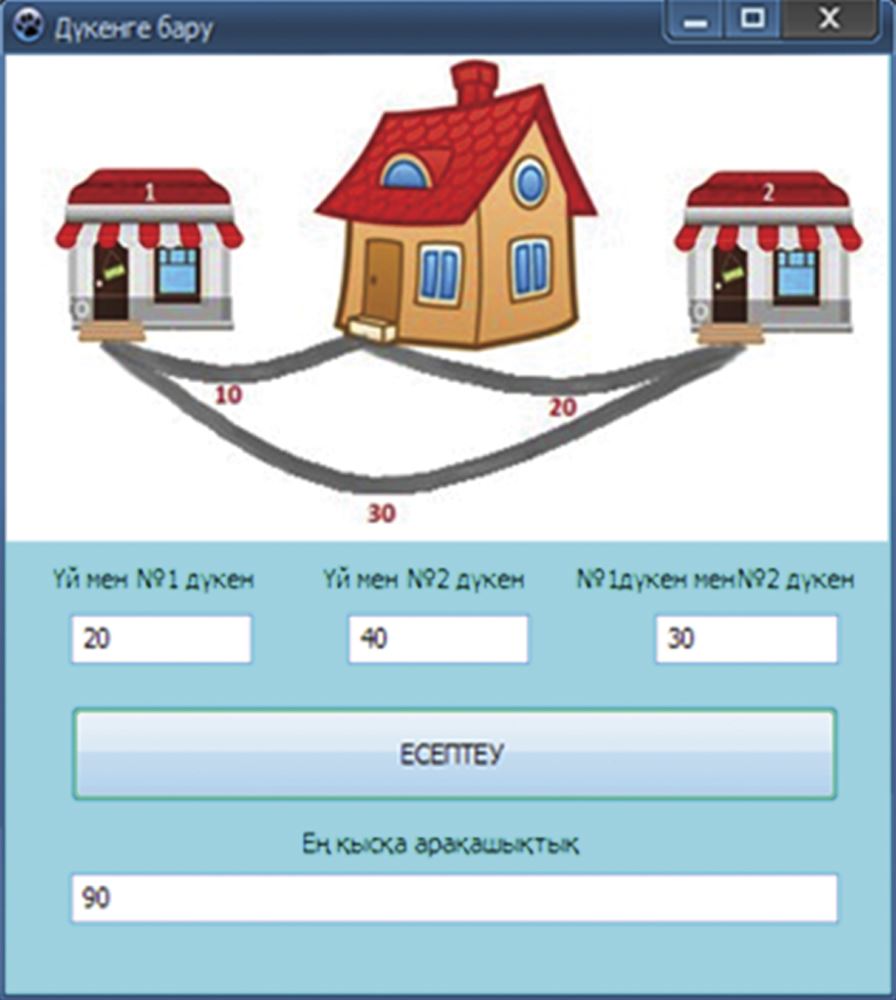 procedure TForm1.​BitBtn1Click(Sender: TObject);​var a,b,c:longint;​begin  ​a:=strtoint(edit1.text)+0;​  b:=strtoint(edit2.text)+0;​  c:=strtoint(edit3.text)+0;  ​if (a+b)<=c then edit4.​text:=inttostr(2*a+2*b)​else if (b+c)<=a then edit4.​text:=inttostr(2*b+2*c)​else if (a+c)<=b then edit4.​text:=inttostr(2*a+2*c) else edit4.​text:=inttostr(a+b+c); end;
Үйге тапсырма:  «Квадрат теңдеу» жобасы
ax2+ bx+c=0 түріндегі теңдеуді квадрат теңдеу        деп атайды. Бұл теңдеуді шығару жолдарымен алгебра курсынан таныссың. Квадрат теңдеудің барлық шешімдерін табатын «Квадрат теңдеу» жобасын жасап, оны ұсын.
Төмендегі қадамдарды орында:
а)  Алгоритмдік блок сызбасын ұсын.
ә)  Түрлі жағдайларды қамтитын 5 түрлі тест дайында.
б)  Жоба пішінін және қолданатын компаненттерді жоспарла.
в)  Жоба кодын жаз
г)  Жобаны іске қосып ,  тестіле.
д)  Нәтижені талда
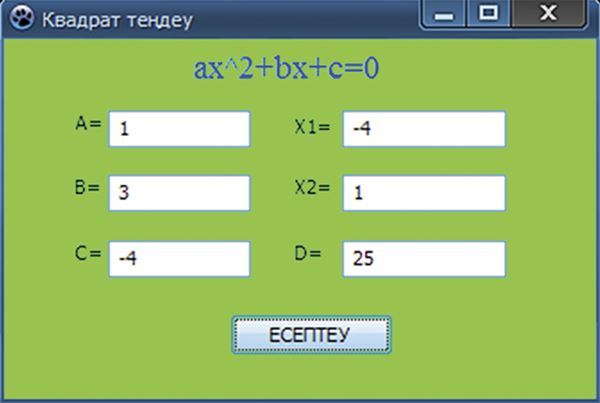 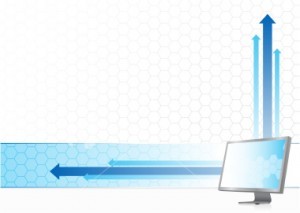 Үйге тапсырма:  Сұрақтар
1.  Алгоритмді ұсынудың қандай тәсілдерін білесің?
2.  Алгоритмді графикалық тұрғыдан ұсыну деген не?
3.  Алгоритмді графикалық түрде ұсынуға көмектесетін қандай блок-сызбалар бар?
4.  Алгоритмнің құрылымына қарай қандай түрлері бар?
5.  Сызықтық, тармақталған, циклдік алгоритмдерге қандай сипаттама бересің?
6.  Алгоритмнен программа жазуға өтуде қандай қадамдар жасаған дұрыс?
 7 .    «Жылы күндер» жобасына программа құру
                       
                    сілтеме:   https://www.opiq.kz/
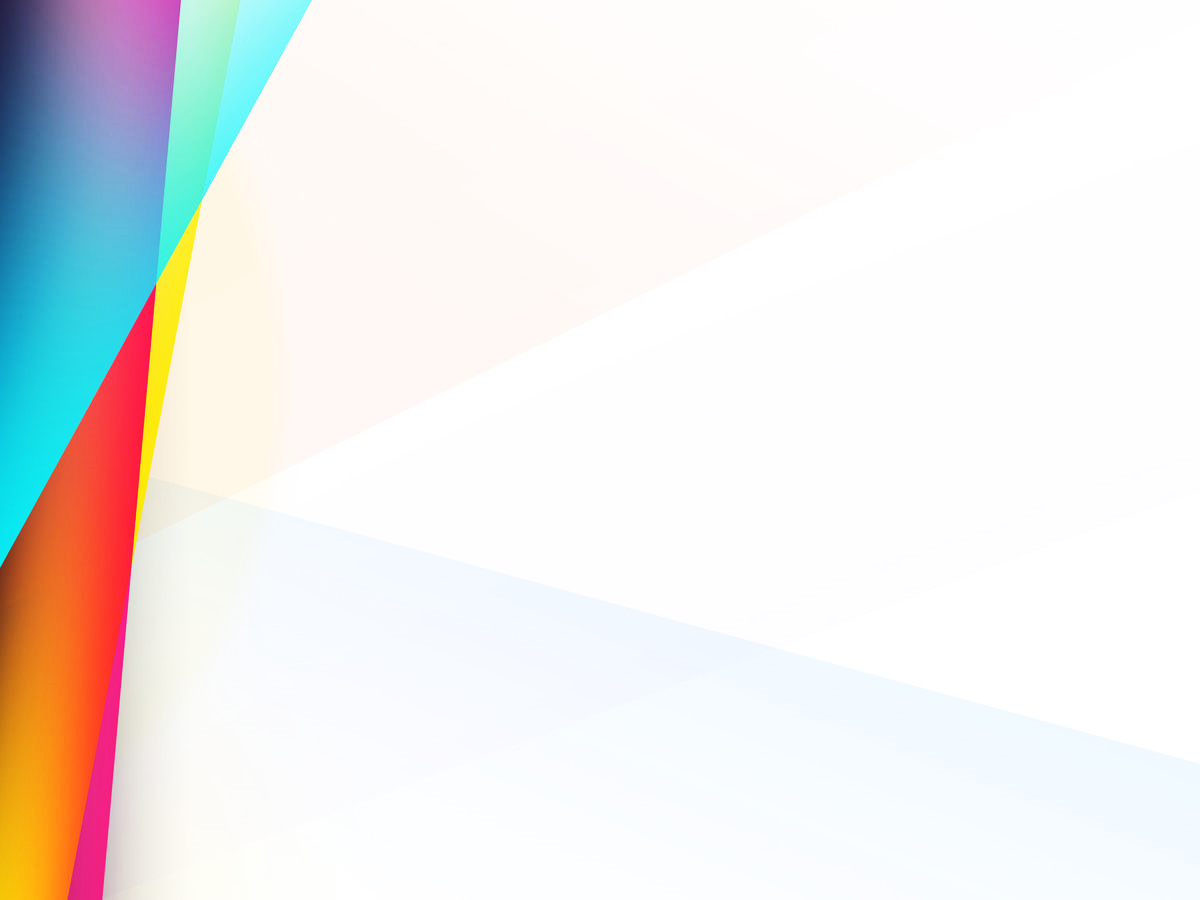 Кері байланыс
1. Бүгінгі сабақта не білдім?
2. Бүгінгі сабақта не білмедім?
3. Бүгінгі сабақта не білгім келеді?
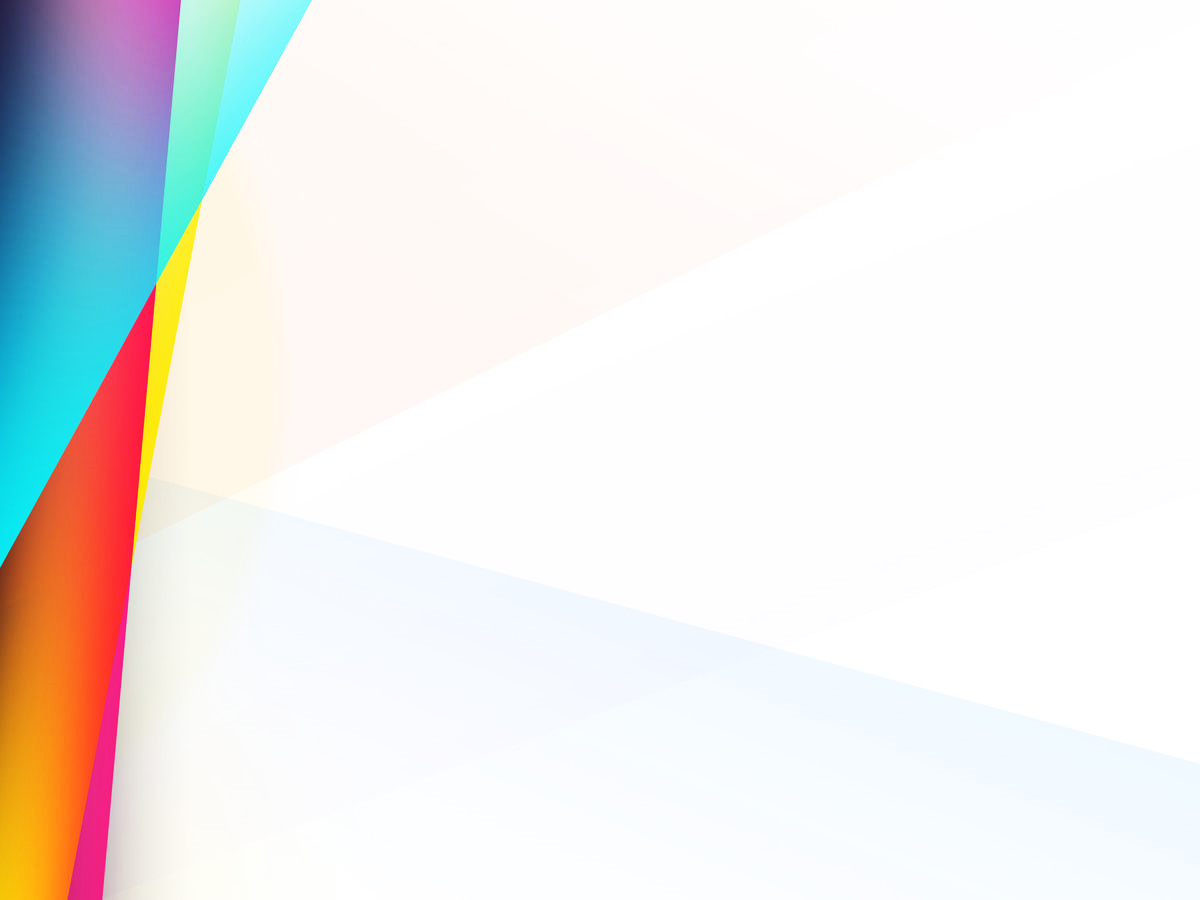 Назарларыңызға үлкен рахмет!